Welcome to Rossendale Borough Council’s Development Control Committee July 15th 2025
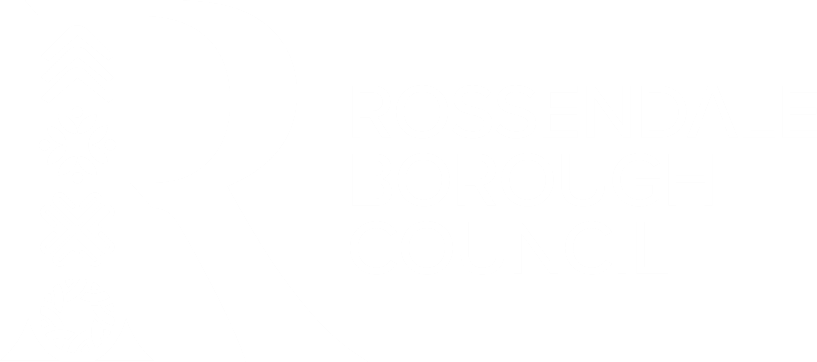 Item B1 2025/0199 – Land At Meadow Way, BacupPermission in Principle: Use of land for between 1 and 2 no. houses
Location Plan
Photograph
Photograph
Photograph
Photograph
Photograph
Item B2 2025/0204 – 20 Woodside, Haslingden, Rossendale, Lancashire, BB4 6QQErection of two storey side and single storey rear extensions following demolition of existing garage, porch and garden room, and extensions to existing dormer window.
Existing Elevations
Existing Floor Plans
Proposed Elevation
Proposed Floor Plans
Location Plan
Photograph
Photograph
Photograph
Item B3 2025/0103 – Land At Fallbarn Road, Rawtenstall, Rossendale, LancashireVariation of conditions 2 (Approved Documents), 7 (Construction Management Plan), 10 (Cycleway), 11 (Surface water car park), 14 (Drainage) and 15 (Ecology) pursuant to planning permission 2024/0345
Proposed Ground Floor Site Plan
Existing Site Location Plan
Proposed North & South Elevation
Photograph
Photograph
Photograph